Preparación preoperatoria de una osteosíntesis de fractura proximal de fémur
Grupo de discusión
Traducción: Elena Miguel, Ana Alfonso
Nombre del presentador Arial 24 pt
Reunión  Arial 24 pt
Ciudad, mes, año  Arial 20pt
Título del presentador Arial 20 pt
[Speaker Notes: Acknowledgements
Contributors 
Yarek Brudnicki, Poland
Bernadeta Kaluza, Poland
Review
Susanne Baeuerle, Switzerland
Isabel Van Rie Richards, Switzerland
Agradecimientos
Colaboradores 
Yarek Brudnicki, Poland
Bernadeta Kaluza, Poland
Revisión
Susanne Baeuerle, Switzerland
Isabel Van Rie Richards, Switzerland
Traducción
          Elena Miguel, Spain]
¿Cómo utilizar este material de discusión?
Precurso
Pasar la presentación y hacerla propia:
Los moderadores, cirujano y personal de quirófano, hablarán sobre el contenido y verán quien se encargará de cada tema. 
El moderador personal de quirófano ( si no es posible un cirujano moderador) puede querer reducir el contenido de la clasificación de fracturas.
Ensayar y asegurarse que conocen bien los contenidos.
Curso
Dirijir la discusión haciendo preguntas. 
No dar otra conferencia. 
Motivar a los participantes  a conocer los contenidos. La presentación ayuda a dirijir la discusión.
Nota importante
Asegúrese de que la atención se centra en las  cuestiones de enfermeria y no en la clasificación de fracturas!
Objetivos
Al finalizar, los participantes deberían ser capaces de:

Describir el tipo de fractura (clasificación)
Revisar los 4 principios de la estabilización de la fractura según AO 
Diseñar la preparación por enfermería de la estabilización de una fractura proximal de fémur
[Speaker Notes: ¿Como se utiliza esta presentación?
Guía para un grupo de discusión:
Describir la fractura 
Decidir un tratamiento
Centrarse en la preparación preoperatoria de este tratamiento en particular 
Centrarse en los 3 objetivos de aprendizaje.
 Se pueden omitir las diapositivas de clasificación de las fracturas.
 Los monitores de cada grupo de discusión deberían ser un equipo formado por una enfermera y un médico.

Nota importante–Gastar la mayor parte del tiempo discutiendo cuestiones de enfermería. ¡Evitar priorizar la clasificación de fracturas! 

Si es posible, utilizar la caja de instrumental de prácticas para permitir tocar el instrumental y discutir y/o probar la funcionalidad de los instrumentos.]
Presentación del caso
Caída desde las escaleras: 
Hombre de 81 años de edad
Fractura proximal de fémur derecho
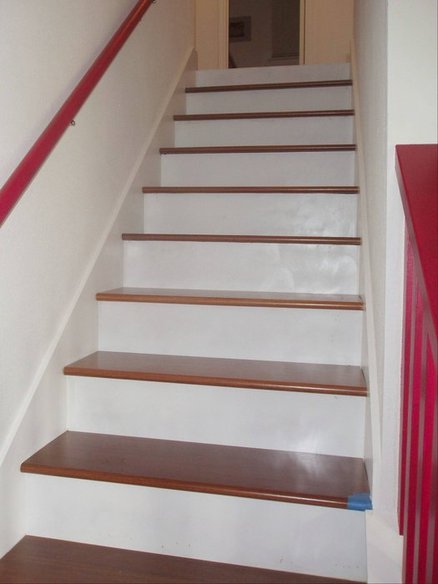 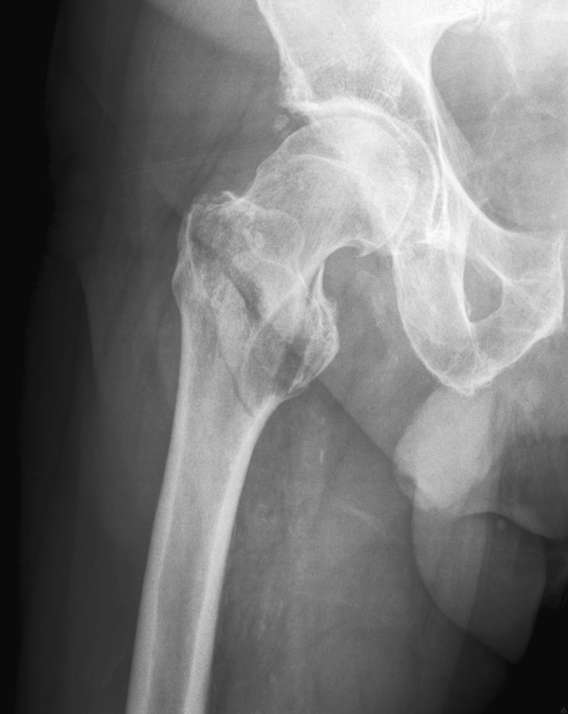 Describir la fractura
[Speaker Notes: ¿Qué hueso está roto?
¿En que zona se ha roto? (Diáfisis, metáfisis, epífisis o en otra zona anatómica)
¿Es una fractura simple, en cuña o conminuta? ¿Cual es el patrón de la fractura? 
¿La fractura compromete a la articulación? 
¿Es una fractura estable o inestable?  

Otros temas para la discusión: 
Es necesario ver las dos proyecciones de Rx (lateral y AP) 
Las dos articulaciones, adyacentes a la fractura,  se deben revisar en la Rx.]
Repaso de la Clasificación AO de fractura luxación (1/4)
Hueso: se numera cada hueso
2
1
4
3
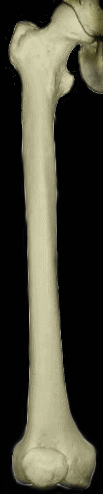 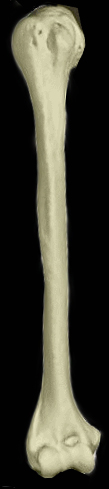 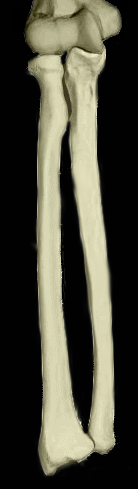 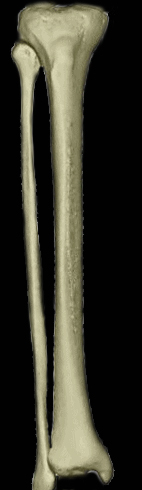 1
2
3
4
[Speaker Notes: Ejercicio para recordar los números de los huesos (Fotografías con el ejercicio en la próxima diapositiva):

Indicar a los participantes que se pongan de pie. 
Ellos cruzarán los brazos, diciendo juntos en alto el numero y tocando: 
Brazos
Antebrazos
Fémures 
Tibias]
Imágenes de ejercicio demostrativo para memorizar el numero de los huesos en la Clasificación AO de fractura luxación
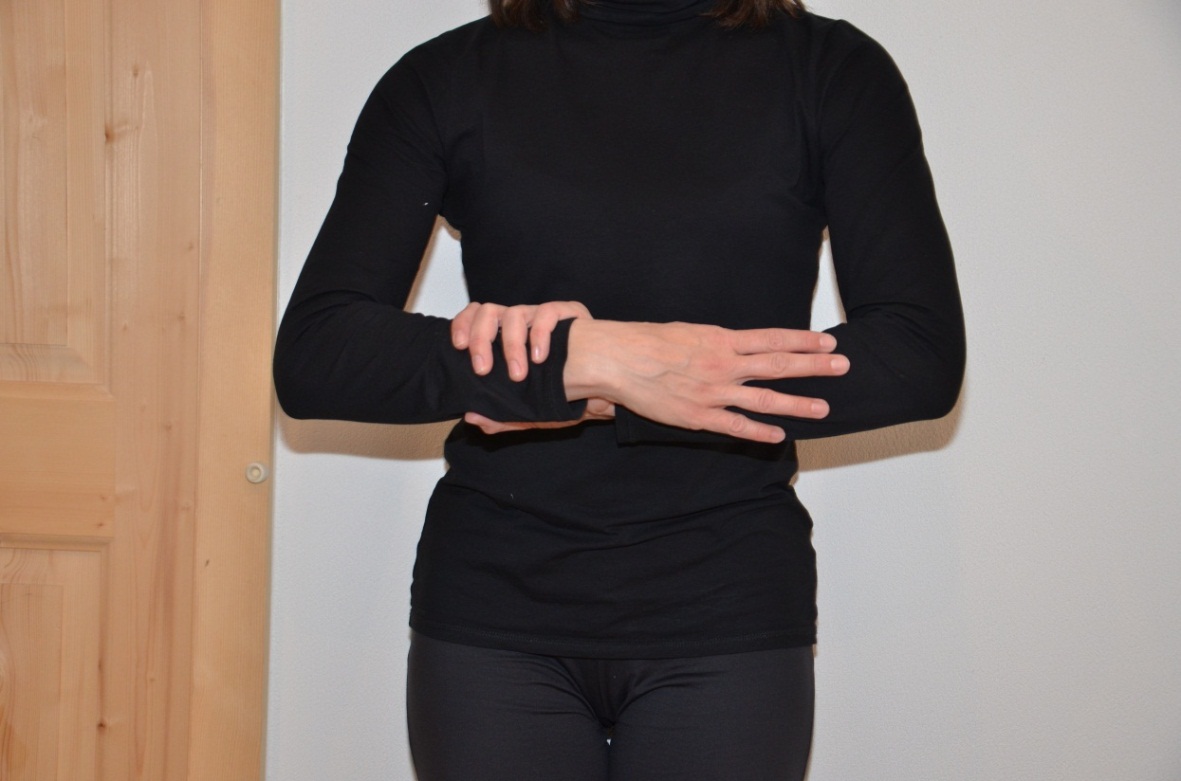 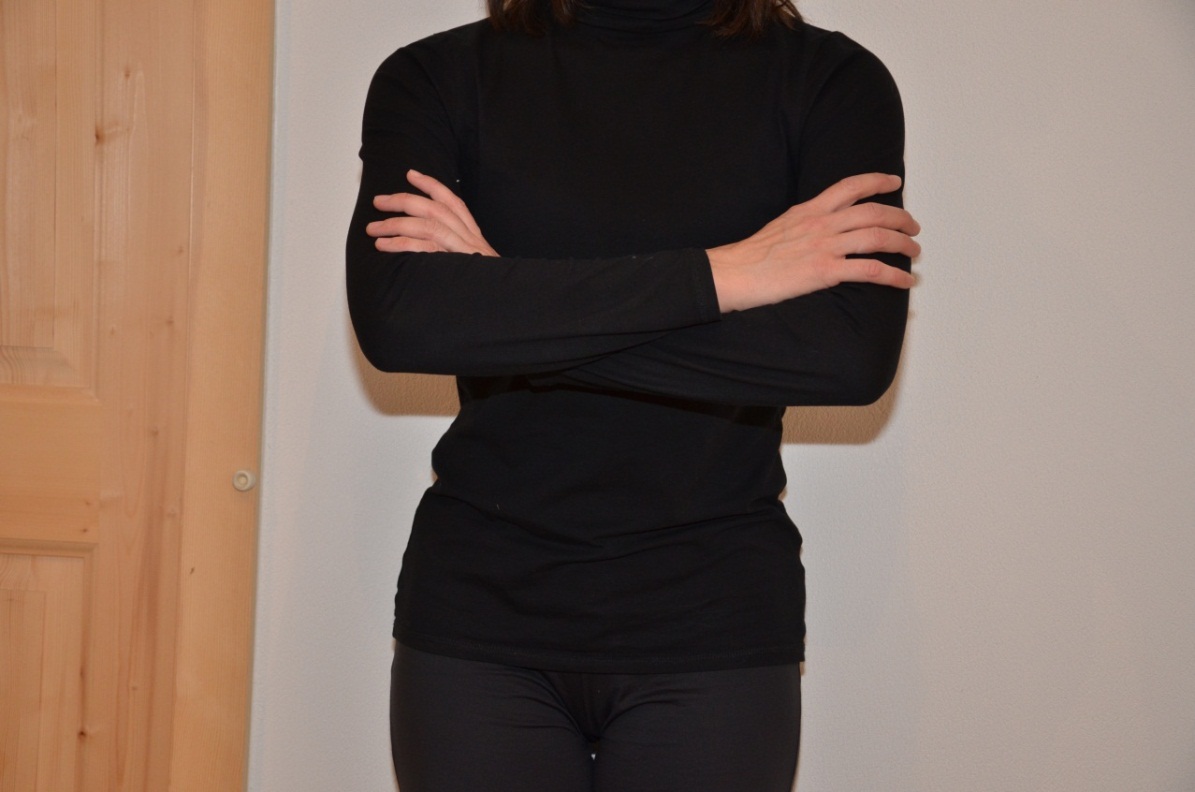 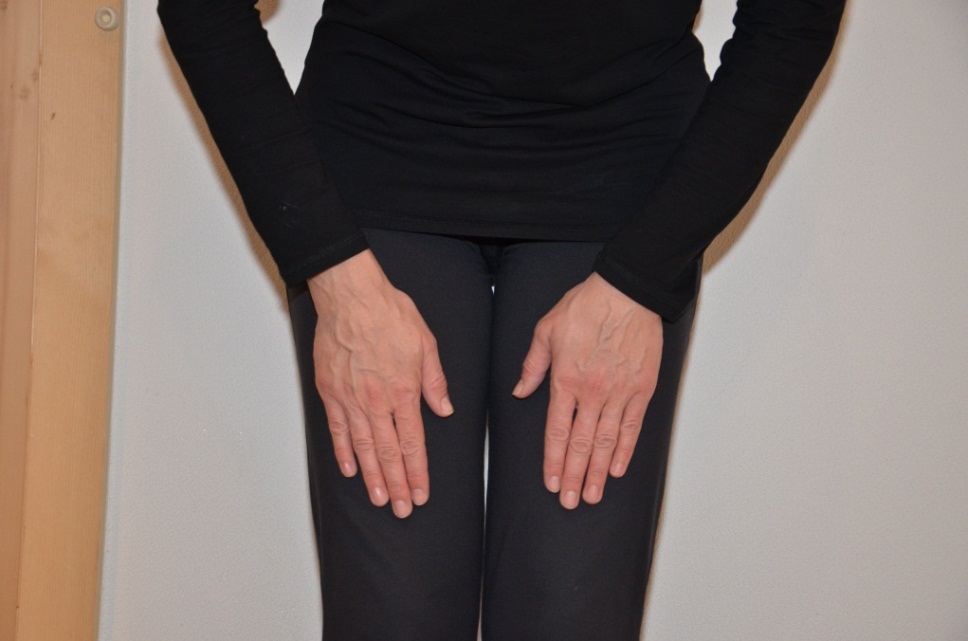 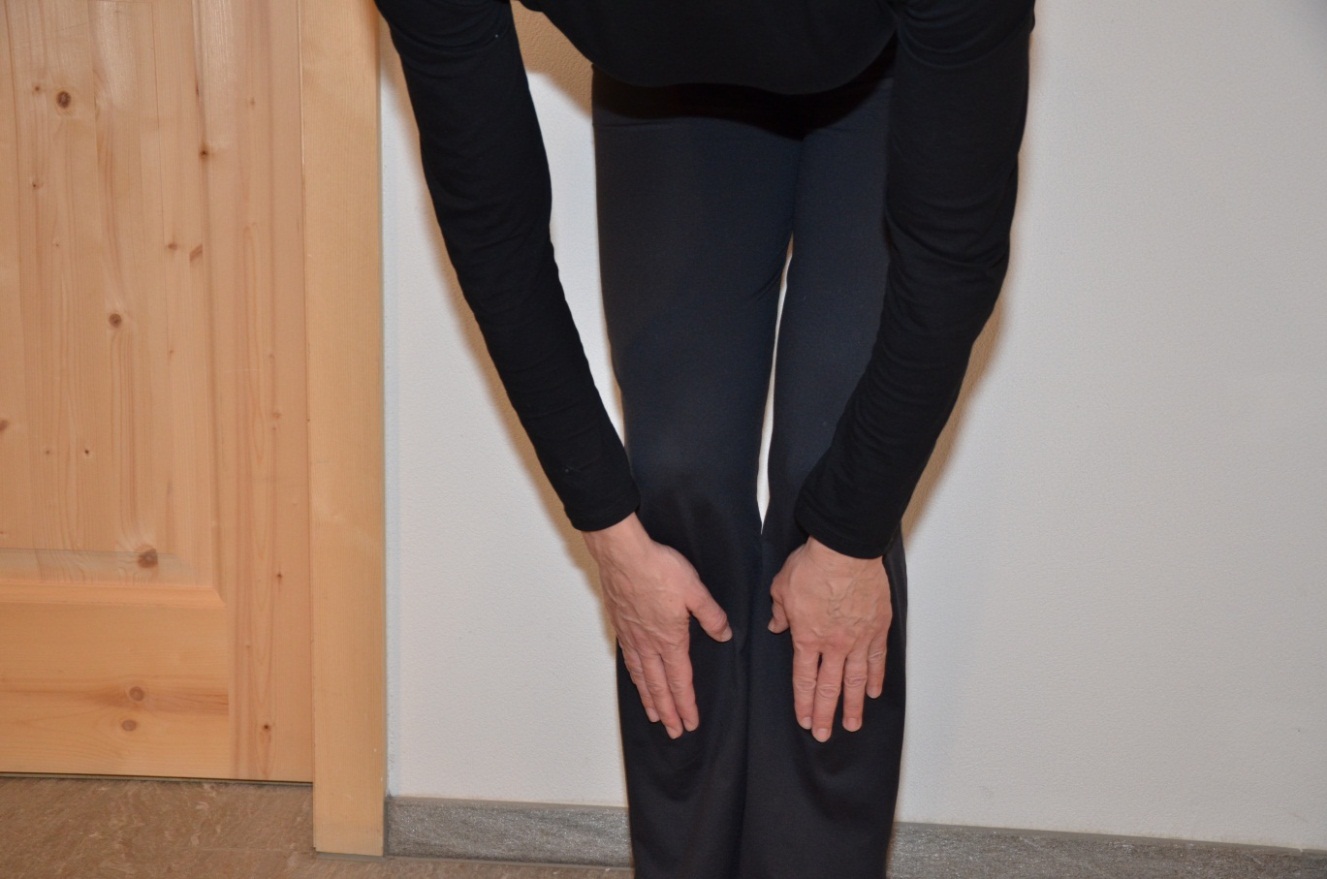 [Speaker Notes: Ejercicio para recordar los números de los huesos (Fotografías con el ejercicio en la próxima diapositiva):

Indicar a los participantes que se pongan de pie. 
Ellos cruzarán los brazos, diciendo juntos en alto el numero y tocando: 
Brazos
Antebrazos
Fémures 
Tibias]
Repaso de la Clasificación AO de fractura luxación (2/4)
Segmentos: Cada parte del hueso está numerada
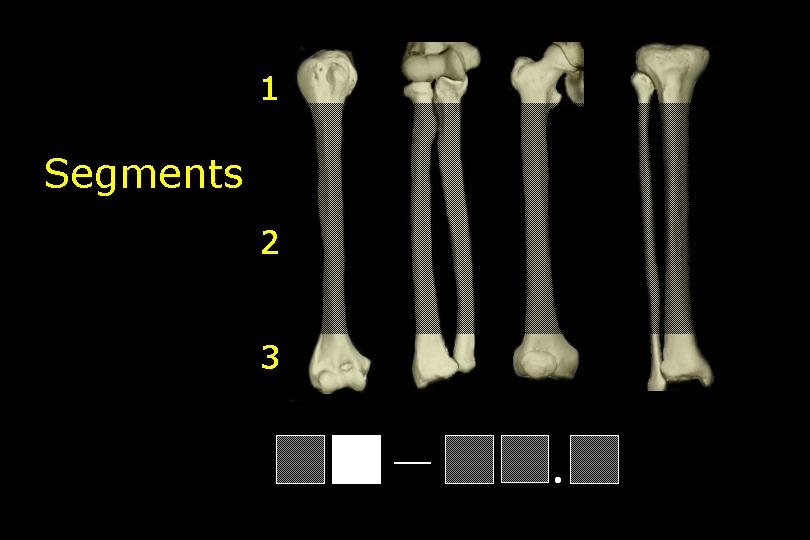 1



2



3
Cada hueso está dividido en 3 segmentos

Etiquetado 1,2,3 de
proximal a distal
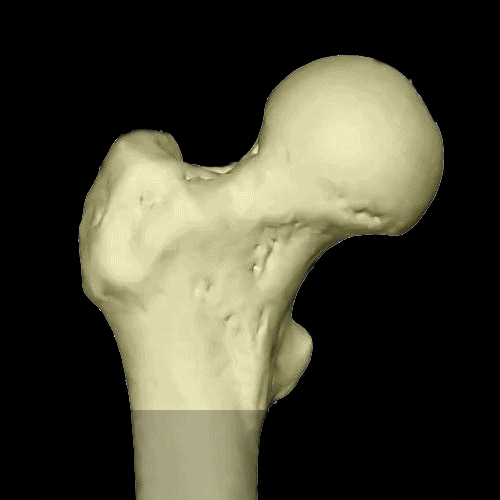 Repaso de la Clasificación AO de fractura luxación (3/4)
Localización de la fractura
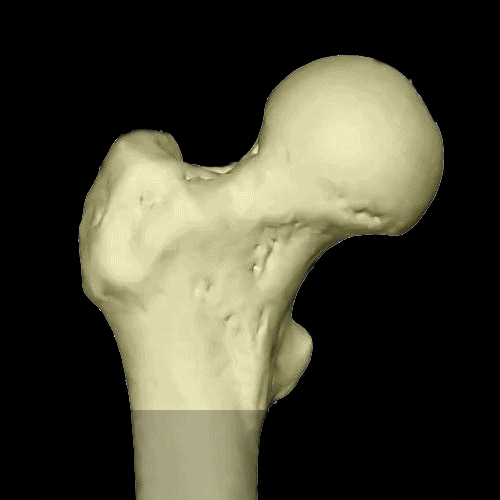 A 
Trocánter
C
Cabeza
B
Cuello
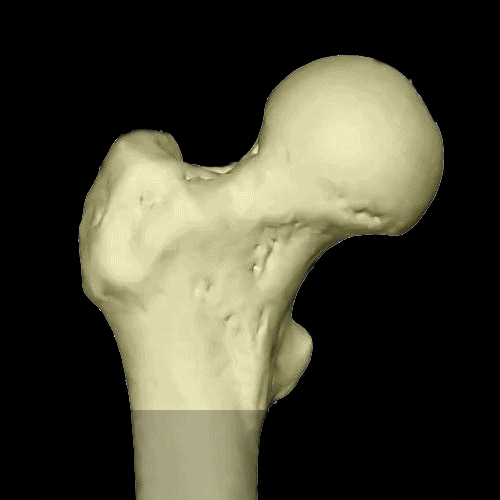 Extraarticular,
trocantérica
Extraarticular,
cuello
Intraarticular,
cabeza
Repaso de la Clasificación AO de fractura luxación (4/4)
Detalles (grupo) de fractura proximal de fémur
[Speaker Notes: La próxima diapositiva muestra todos los detalles de las fracturas proximales de fémur. Mencionar solo brevemente.]
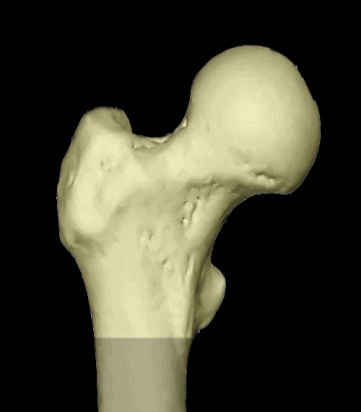 Intertroc.
Pertroc. 
simple
Pertroc.
multifragm.
Trocánter
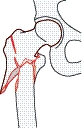 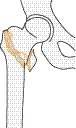 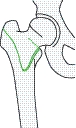 A3
A1
A2
A
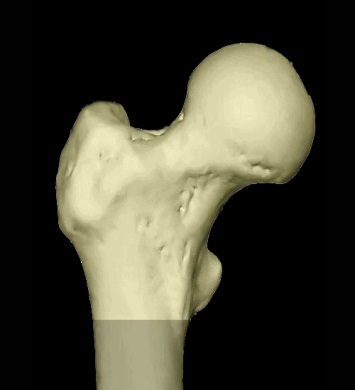 Subcapital
desplazada
Subcapital
Transcervical
Cuello
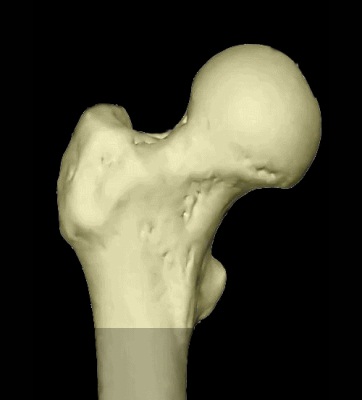 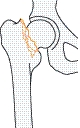 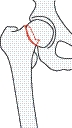 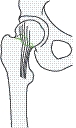 B
B1
B3
B2
Cabeza
Articular
multifragm.
Metafisaria
multifragm.
Articular
simple
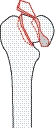 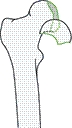 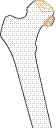 C
C3
C1
C2
[Speaker Notes: 1.¿ Qué tipo de grupo es?
                   A. Fractura Extraarticular (Trocantérea)
                      1. Simple 
                      2. Metafisaría en cuña 
                      3. Metafisaría compleja 
                   B. Fractura articular parcial (Subcapital)
                      1. Lateral sagital
                      2. Medial sagital
                      3. Coronal
                   C. Fractura articular completa (Subcapital desplazada)
                      1. Articular simple 
                      2. Metafisaría multifragmentaría
                      3. Articular multifragmentaría]
Clasificar la fractura (1/5)
3
fémur
Hueso:
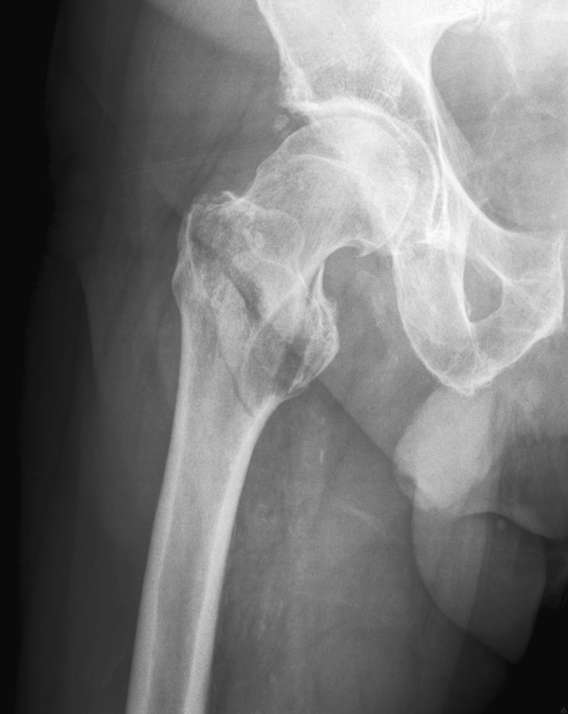 1
2
3
4
[Speaker Notes: 1. ¿ Qué hueso está fracturado? 
2. ¿ Qué número tiene ese hueso en la Clasificación AO de fracturas?]
Clasificar la fractura (2/5)
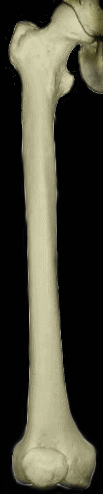 3
fémur
Hueso:
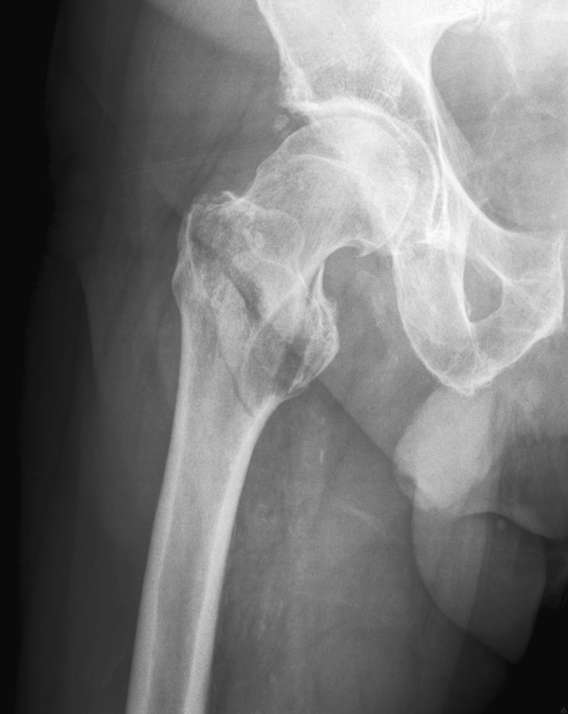 1



2



3
1
Segmento:
proximal
[Speaker Notes: 1.¿Que segmento óseo está afectado? 
Proximal
Segmento medial (diáfisis) 
Segmento distal
2. ¿ Qué numero tiene el segmento proximal dentro de la Clasificación AO de fracturas?]
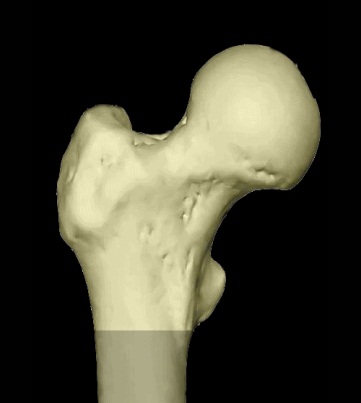 Clasificar la fractura (3/5)
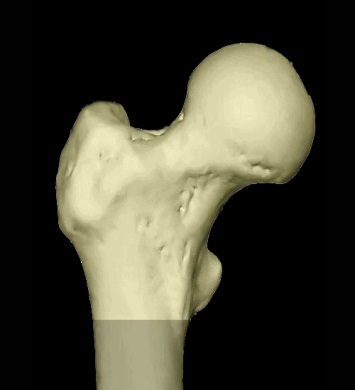 3
fémur
Hueso:
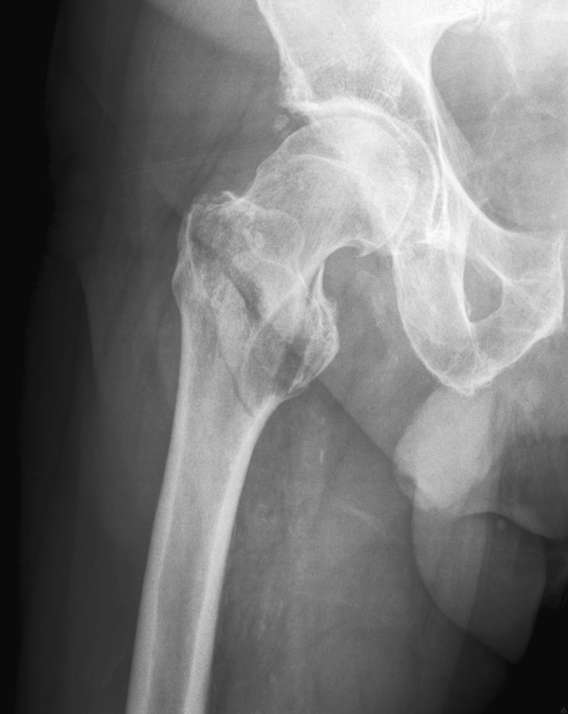 1
Segmento:
proximal
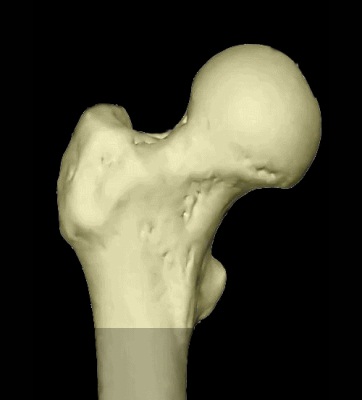 A
trocantérea
Tipo:
Trocantérea
Cuello
Cabeza
A
B
C
[Speaker Notes: 1. ¿Qué tipo de fractura es? 
Fractura trocantérea 
Fractura del cuello
Fractura de la cabeza]
Clasificar la fractura (4/5)
A1
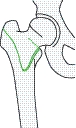 3
fémur
Hueso:
Pertroc. 
simple
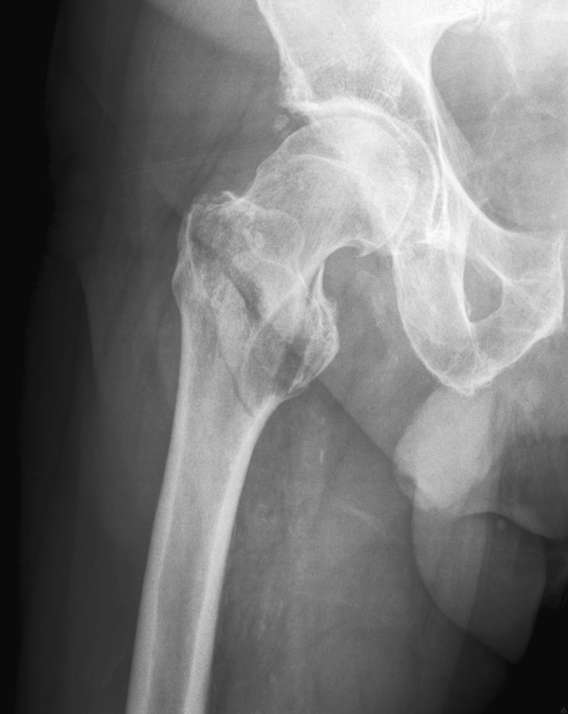 1
Segmento:
proximal
A
trocantérea
Tipo:
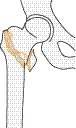 A2
2
Pertroc.
multifragm.
Grupo:
pertrocanterea
multifragmentaría
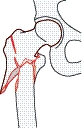 A3
Intertroch.
[Speaker Notes: ¿ Qué tipo de subgrupo es? 
Pertrocanterea simple
Pertrocanterea  multifragmentaría 
Intertrocanterea]
Clasificar la fractura (5/5)
3
fémur
Hueso:
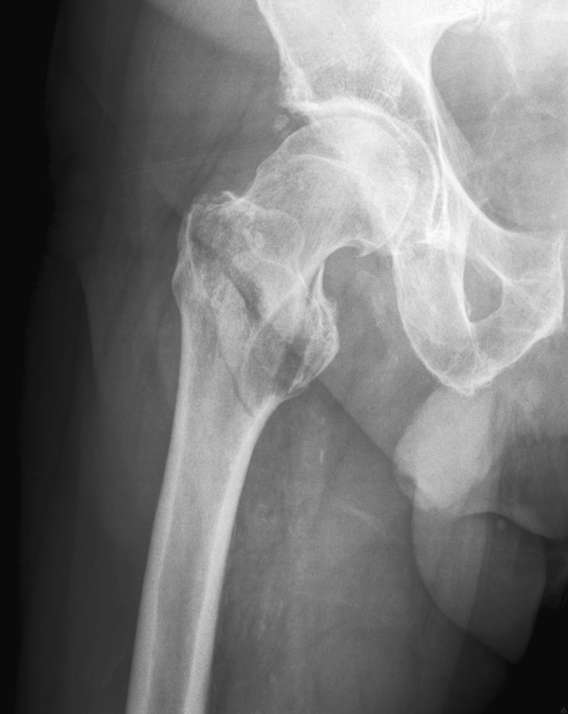 1
Segmento:
proximal
A
trocantérea
Tipo:
2
Grupo:
pertrocanterea
multifragmentaria
El paciente tiene una fractura 
31-A2
Aplicar los 4 Principios AO
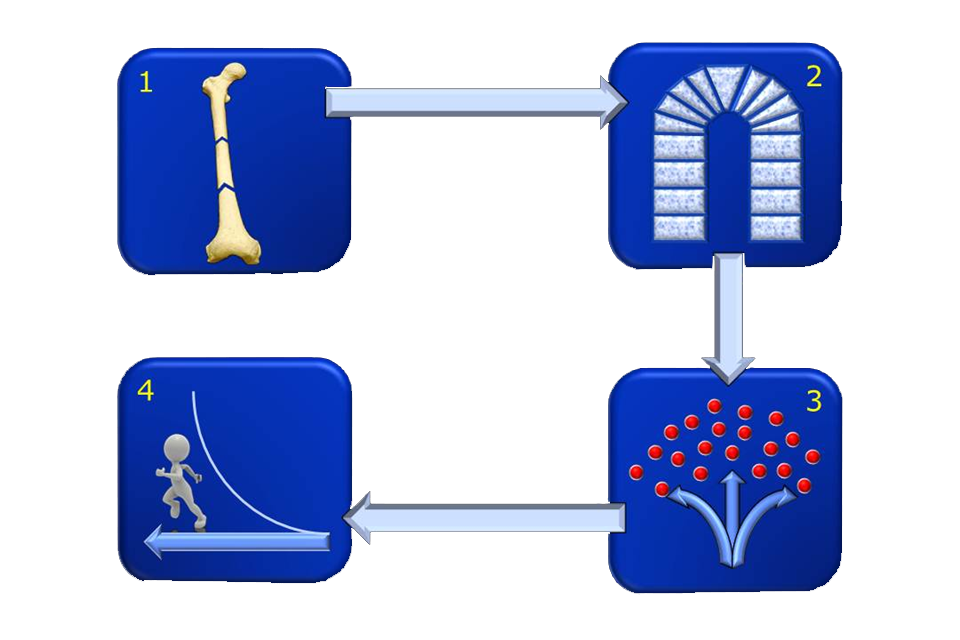 [Speaker Notes: ¿ Qué tipo de reducción se realizará? (abierta o cerrada, directa o indirecta, sin tocar la fractura). La mayoría de la veces, en el fémur hablamos de reducción cerrada o abierta.
¿ Que tipo de estabilización se aplicará? (estabilidad absoluta o relativa)  ¿Cómo se podría fijar la fractura?  ¿ Qué tipo de consolidación se espera? 
¿ Qué abordaje se realizará? (abierto, mínimamente invasivo…) ¿ Cual será el efecto sobre las partes blandas?
¿ Qué tipo de movilización se realizará tras la cirugía? (Movimientos del miembro lesionado, la carga de peso,….)]
Estabilizar esta fractura proximal de fémur
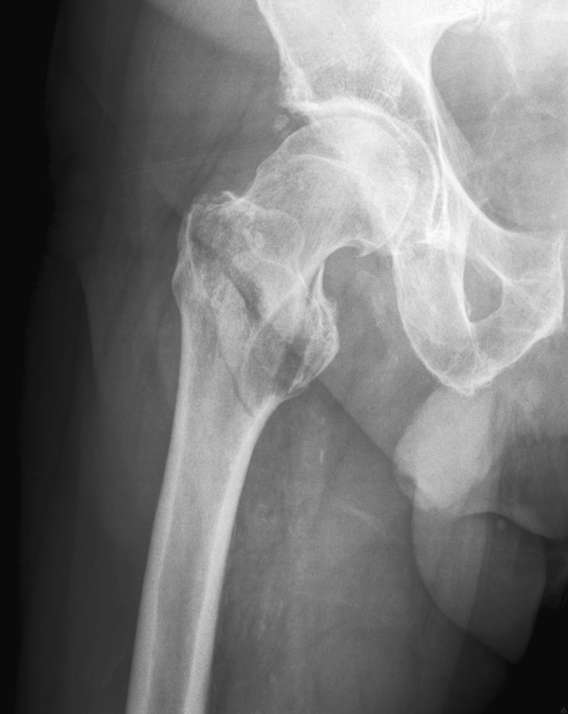 [Speaker Notes: Discutir sobre el tratamiento recomendado. ¿Qué opciones hay?]
Estabilizar esta fractura proximal de fémur
El tratamiento recomendado de este tipo de  fractura “inestable“ es fijación interna con un clavo proximal de fémur (por ej. PFNA)
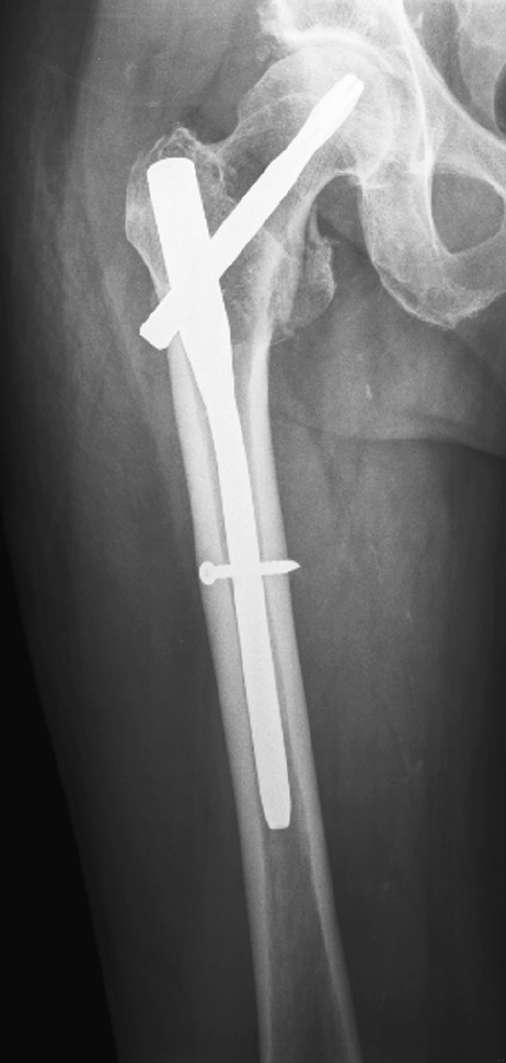 [Speaker Notes: Discutir sobre la elección del implante.
Discutir otras opciones, por ejemplo, placa con tornillo cefálico (DHS)
Discutir sobre las diferencias entre los dos dispositivos: 
PFNA comparte  carga, permitiendo pronto  el apoyo parcial.
DHS soporta carga, que generalmente permite el apoyo con peso parcial temprano en una fractura estable.]
Fractura estable o inestable (1/3)
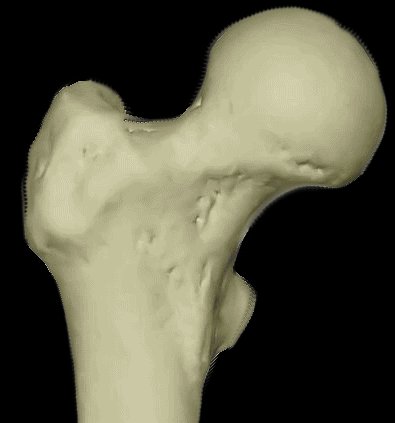 [Speaker Notes: Una fractura pertrocantérea  estable de fémur permite una reducción anatómica especialmente del calcar, si esto se consigue, el DHS es el implante ideal y permite la carga parcial inmediata. Tan pronto que  haya una fragmentación en la zona del trocánter menor (calcar), correspondiendo a un tipo A2/3, hay riesgo de que el DHS se rompa por fatiga.]
Fractura estable o inestable (2/3)
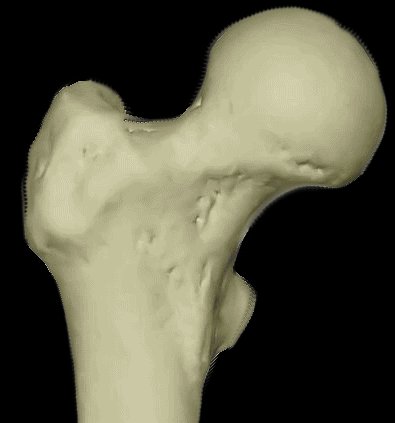 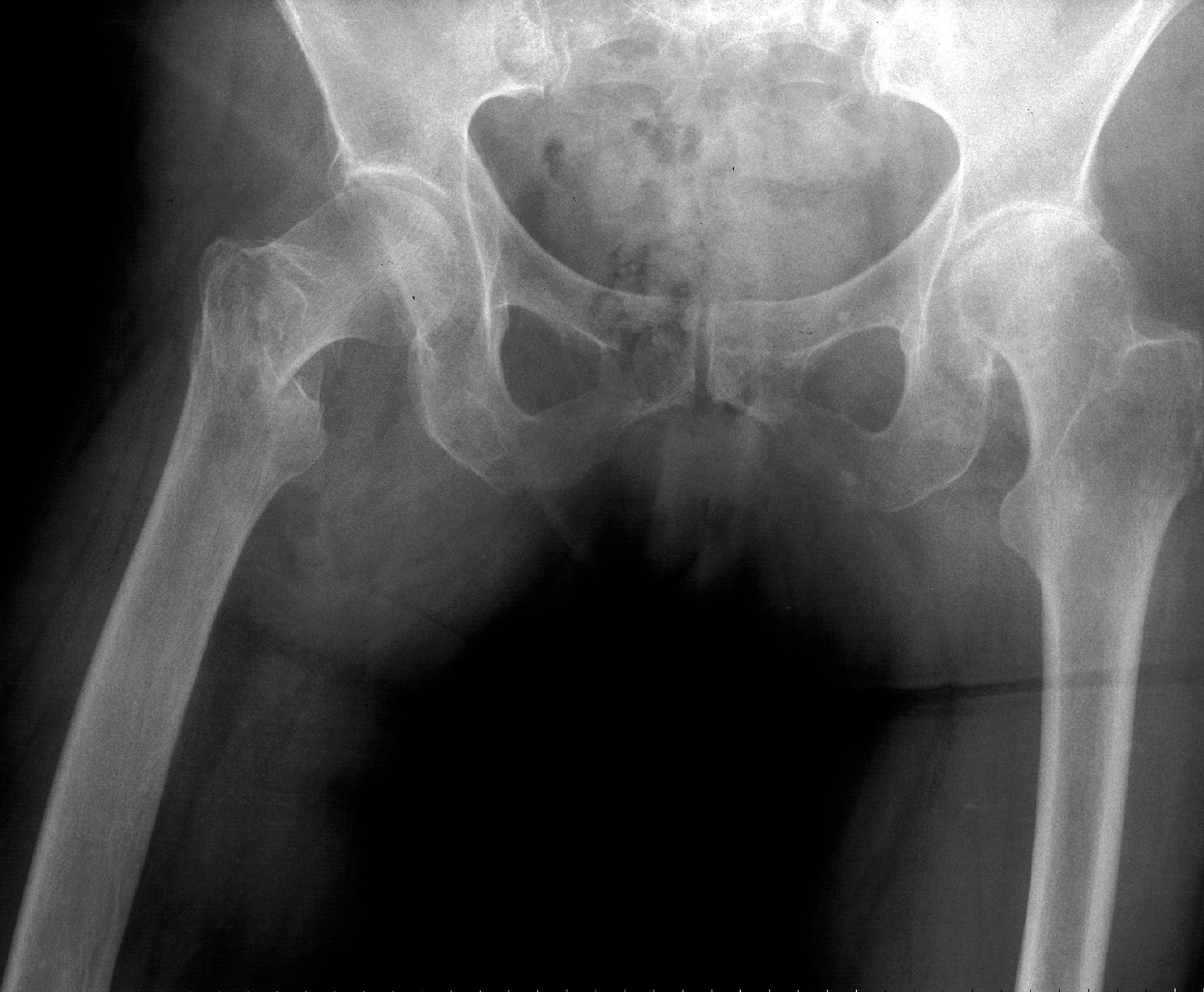 31 A.1
Estable
Después de la reducción
Fractura estable o inestable (3/3)
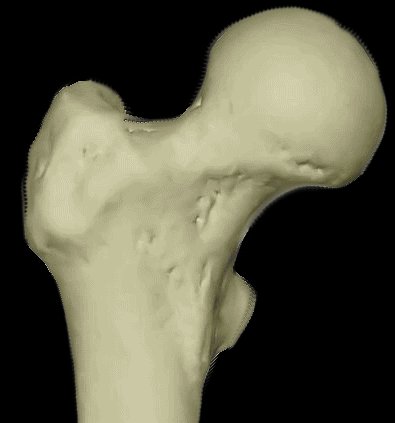 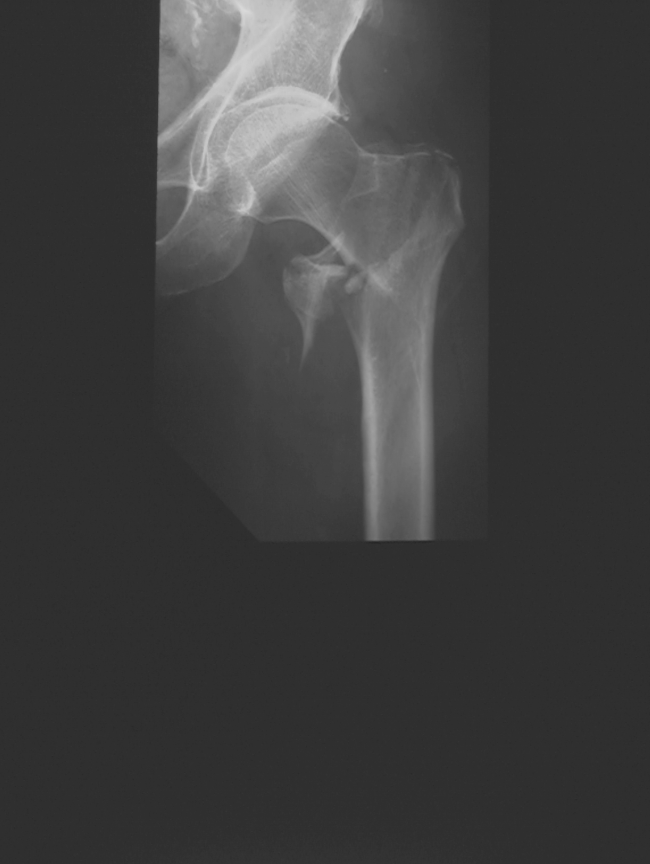 31 A.2/3
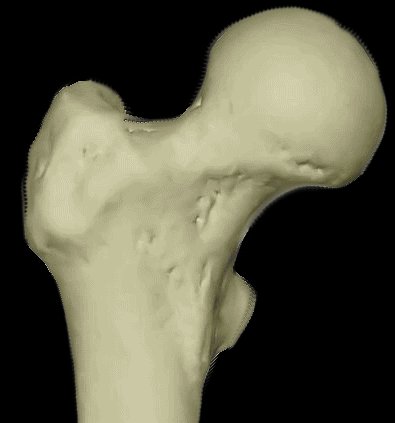 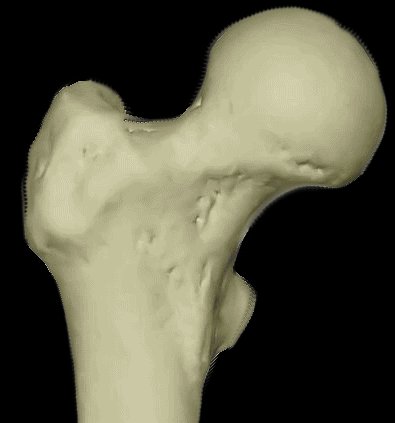 Inestable
¿Qué necesita preparar para este caso?
Posición
 Instrumental e implantes
 Procedimiento
[Speaker Notes: Visión de conjunto de la preparación preoperatoria desde el punto de vista de enfermería:
Posición
Instrumental e implantes
Procedimiento]
¿Qué necesita preparar para este caso?
Posición
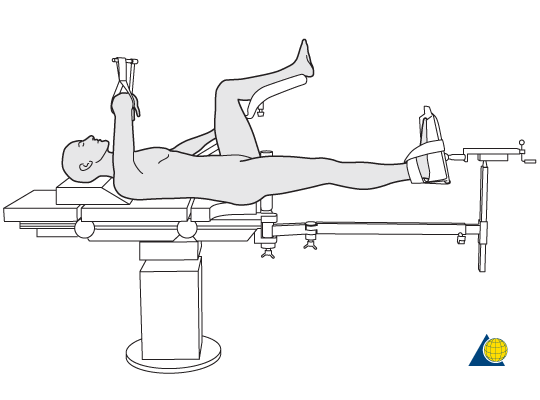 [Speaker Notes: Discutir sobre la  posición segura del paciente (accesorios necesarios, Mesa de tracción, etc…).
Discutir consejos y trucos]
¿Qué necesita preparar para este caso?
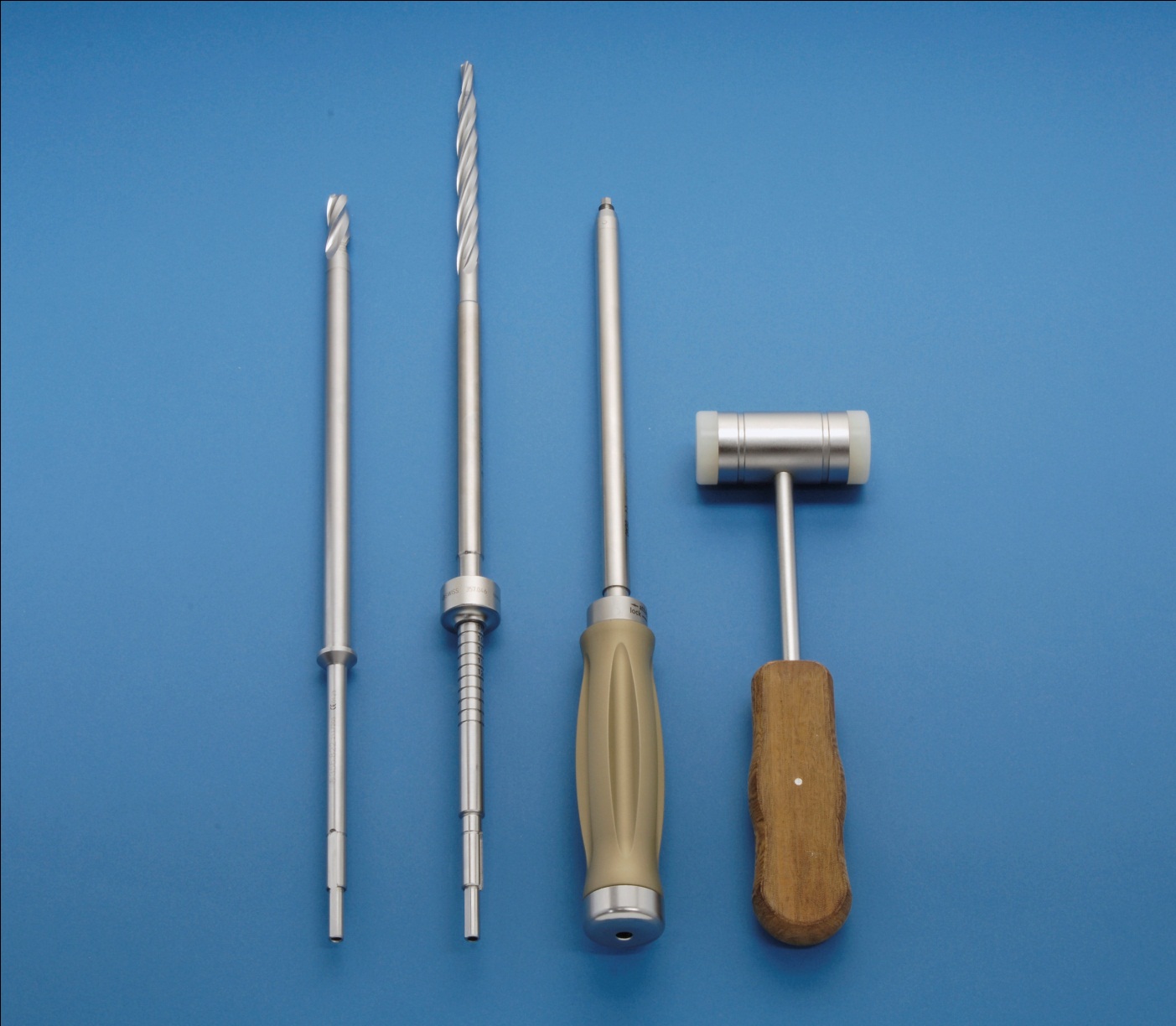 Instrumental e implantes
[Speaker Notes: Si es posible, utilizar la caja de instrumental de practicas para permitir tocar el instrumental y discutir y/o probar la funcionalidad de los instrumentos.

Discutir sobre el material y equipo necesario para este tipo de intervención (intensificador de imagen, etc…).
Discutir sobre el instrumental específico de la fijación de fracturas con PFNA, Nota: Esta fotografía no está completa ¿Que instrumentos faltan? 
Discutir la utilización,  el cuidado intraoperatorio y  mantenimiento de instrumentales específicos.]
¿Qué necesita preparar para este caso?
Procedimiento: pasos de la técnica
[Speaker Notes: Discutir sobre el abordaje quirúrgico 
Discutir sobre el procedimiento quirúrgico y los pasos individuales de la técnica.]
¿Qué necesita preparar para este caso?
Procedimiento: pasos de la técnica:

Reducción
Apertura del canal intramedular
Inserción del clavo
Inserción de la lámina
Bloqueo del clavo
[Speaker Notes: Esta diapositiva es complementaria a la diapositiva anterior, por si algunos de los puntos no se han tocado.]
Conclusión
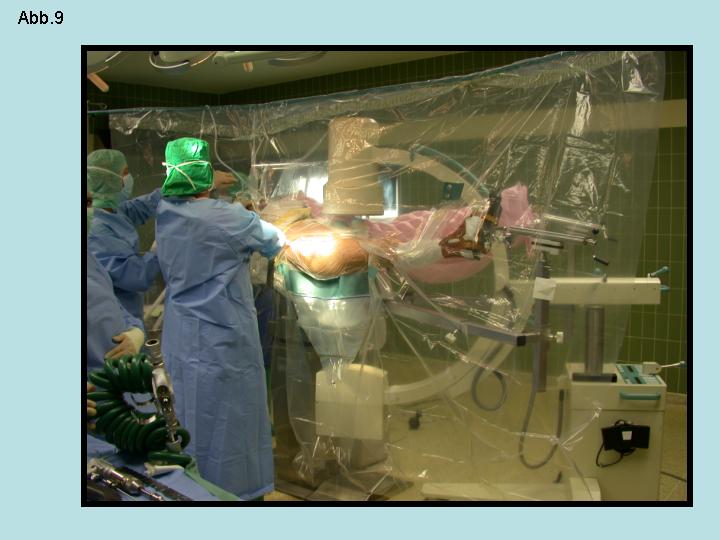 [Speaker Notes: Esta diapositiva es complementaria a la diapositiva anterior, por si algunos de los puntos no se han tocado.]
Conclusión
Hombre de 81 años de edad con fractura proximal de fémur es tratado con clavo de fémur proximal
La reducción cerrada se consigue en la mesa de tracción 
La fijación interna proporcionará estabilidad relativa y consolidación ósea secundaria 
Preparar el caso siguiendo la estructura: “P I P”
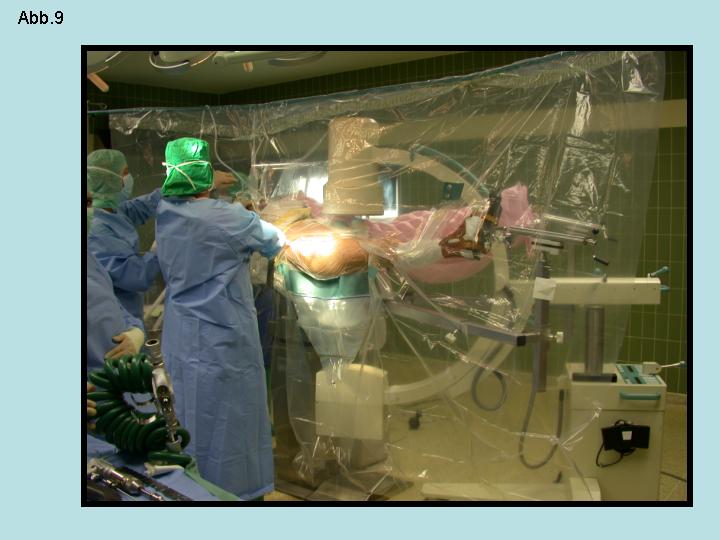 [Speaker Notes: Los participantes resumirán los temas claves de enfermería.]